CVJETOVI OD GLINE
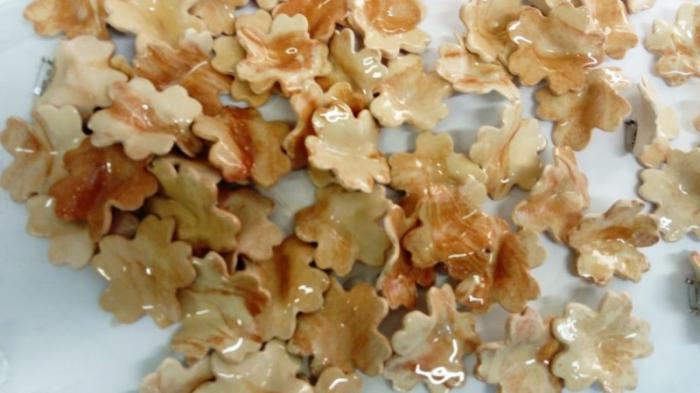 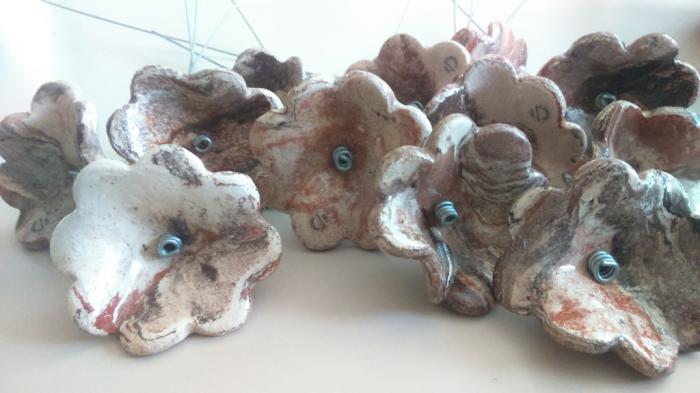